PILSON_Fig 04_01
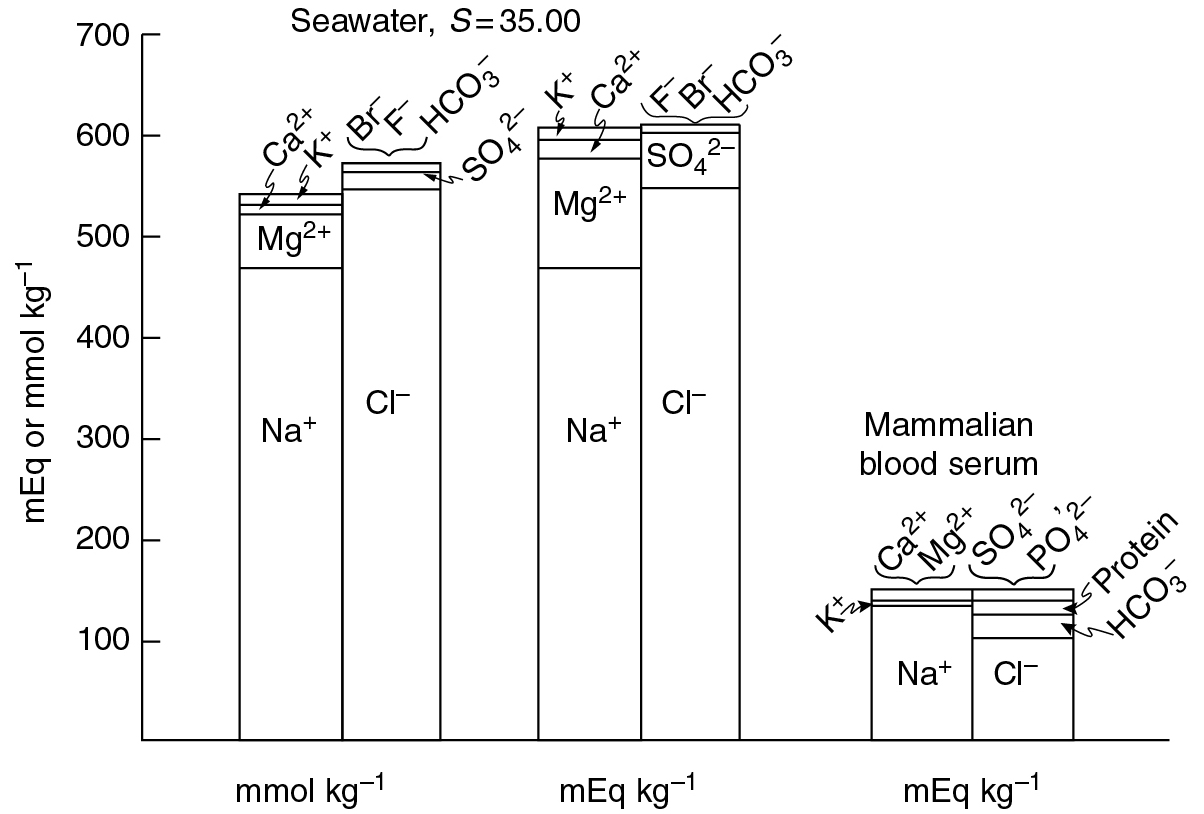 © Cambridge University Press 2012
PILSON_Fig 04_02
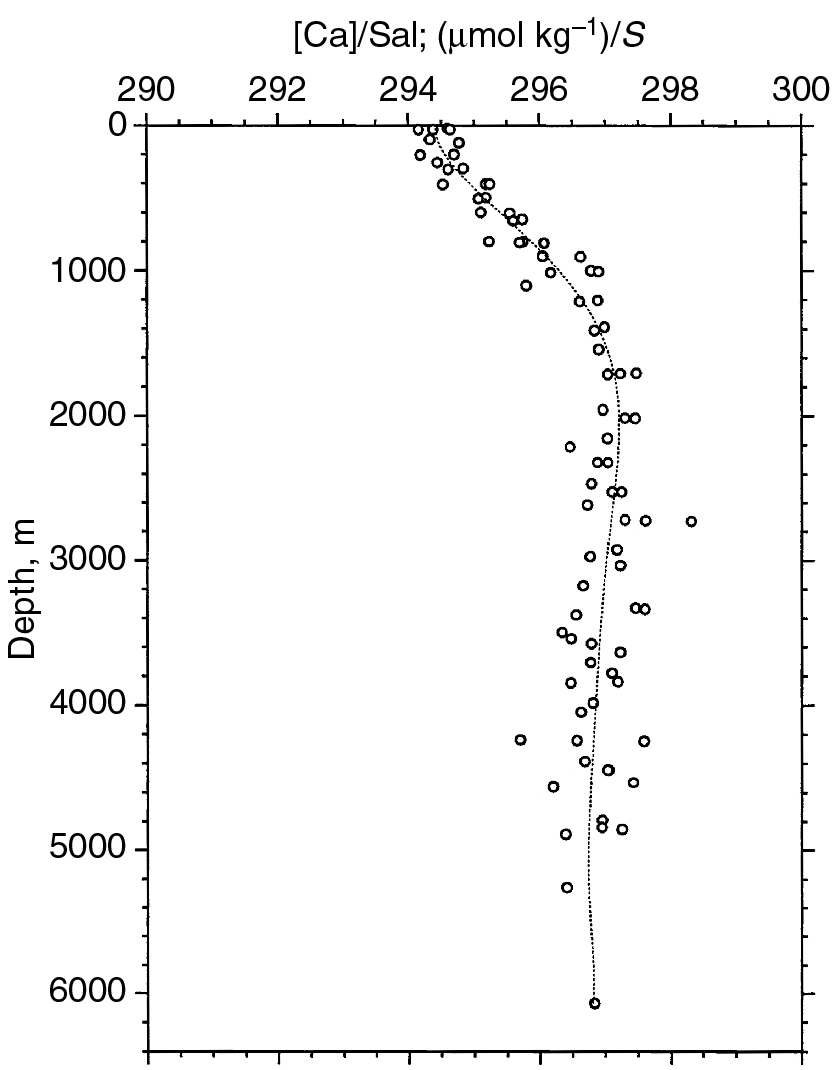 © Cambridge University Press 2012